СЕНТЯБРЬ
Тема периода «Мы приходим в детский сад»
Праздник «Здравствуй, детский сад»
Цель: вовлечение родителей воспитанников в воспитательно-образовательную деятельность детского сада.
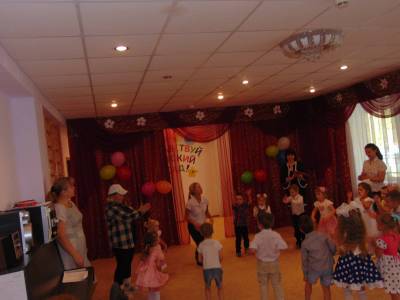 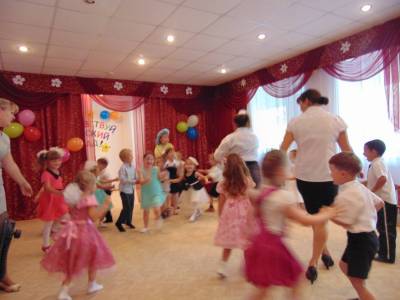 Родительское собрание  «Цели и задачи образовательной деятельности в новом учебном году»
Цель: установка приоритетных задач на учебный год совместно с родителями.
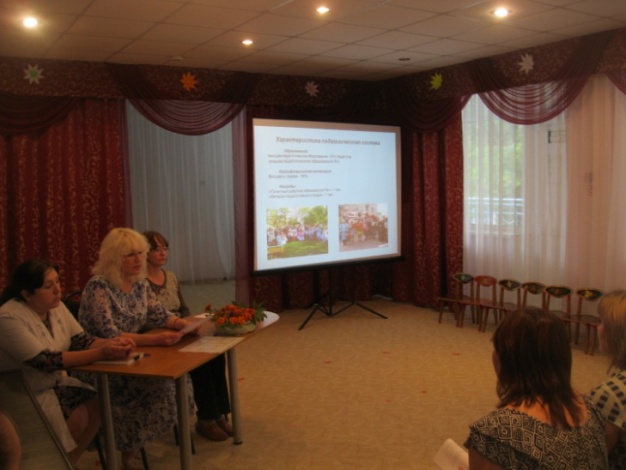 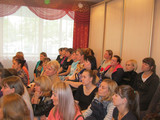 Акция «Листопад»
Цель: благоустройство территории детского сада совместно с родителями.
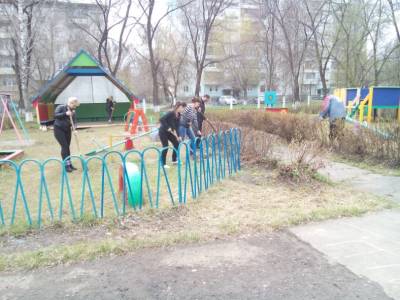 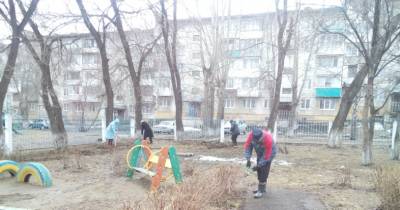 ОКТЯБРЬ
Тема периода «С днем рождения, детский сад!» - все ребята говорят»
Праздник «Дары осени»
Цель: вовлечение родителей воспитанников в воспитательно-образовательную деятельность детского сада.
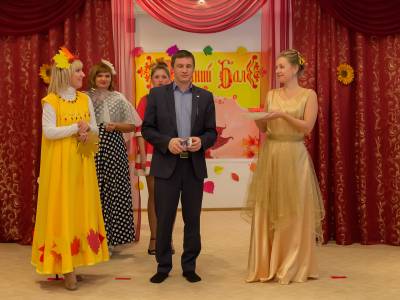 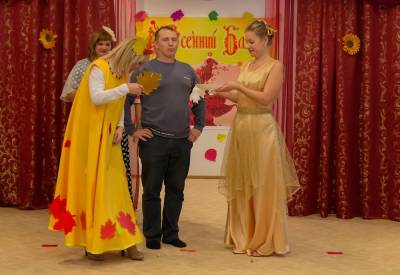 Открытые образовательные мероприятия по программе «Давай дружить»
Цель: вовлечение родителей воспитанников в воспитательно-образовательную деятельность детского сада.
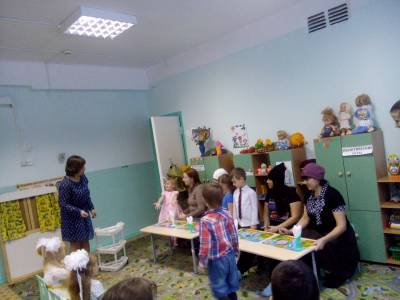 Конкурс на лучшую осеннюю поделку
Цель: совместное развитие активности и творчества родителей и детей.
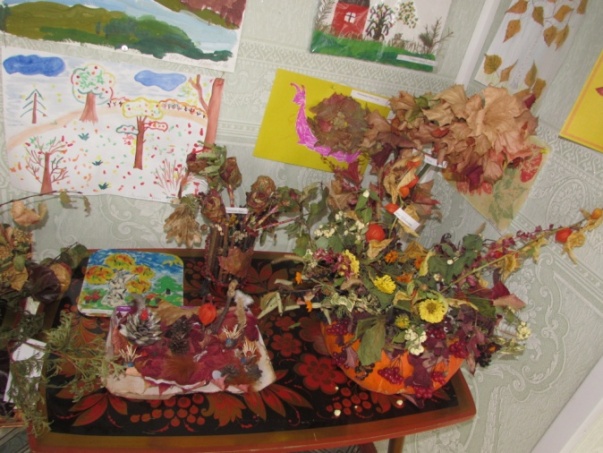 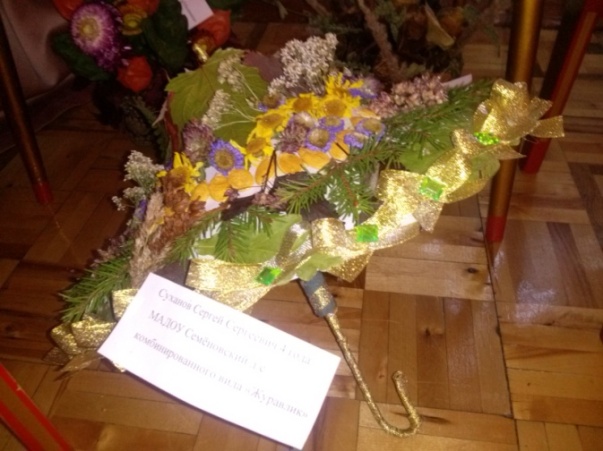 НОЯБРЬ
Тема периода «Все я делаю для мамы»

Праздник «Фестиваль друзей»
Цель: вовлечение родителей воспитанников в воспитательно-образовательную деятельность детского сада.
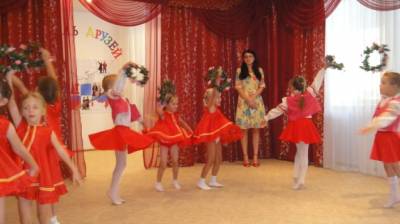 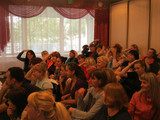 Открытые образовательные мероприятия «Все я делаю для мамы»
Цель: вовлечение родителей воспитанников в воспитательно-образовательную деятельность детского сада.
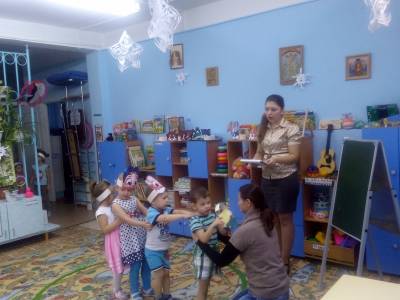 ДЕКАБРЬ
Тема периода «Дети водят хоровод, наступает новый год»
Праздник «Новый год»
Цель: вовлечение родителей воспитанников в воспитательно-образовательную деятельность детского сада.
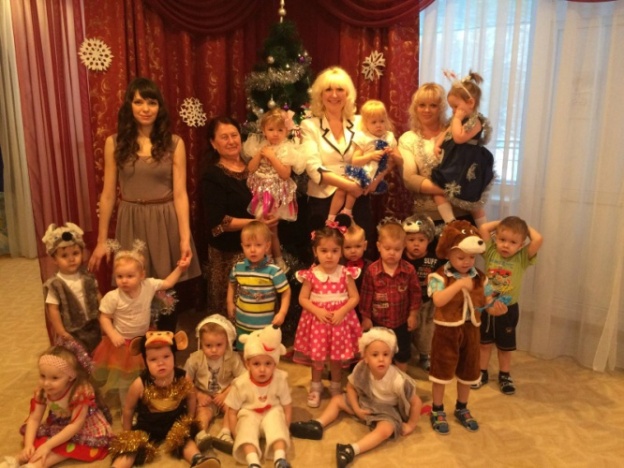 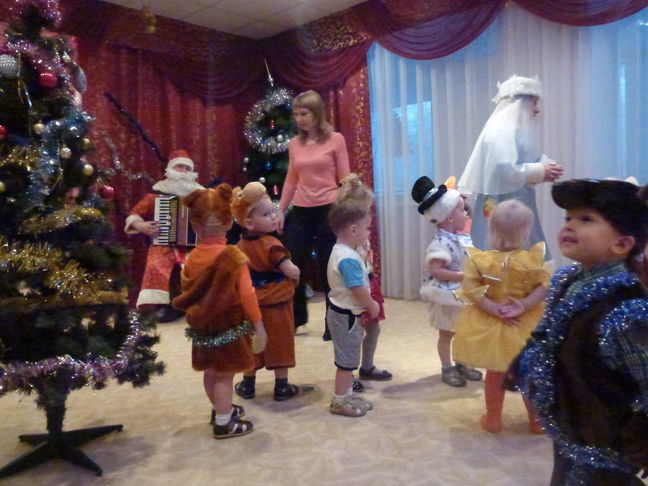 Родительское собрание  «Традиции здорового образа жизни в семье»
Цель: приобщение родителей к семейным традициям, обычаям, ценностям.
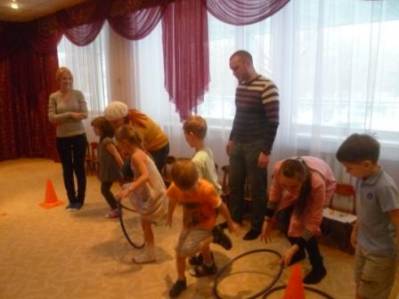 Конкурс на лучшую новогоднюю игрушку «Новогодний карнавал»
Цель: совместное развитие активности и творчества родителей и детей.
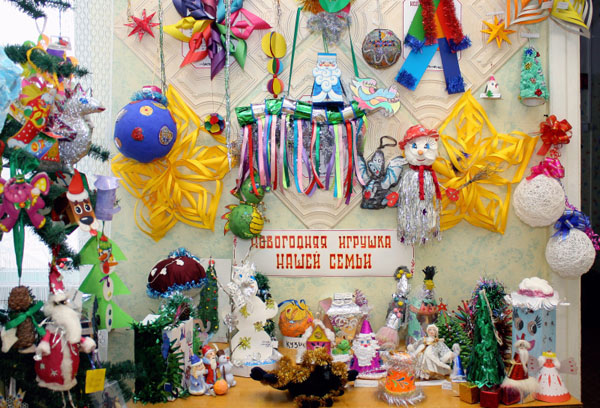 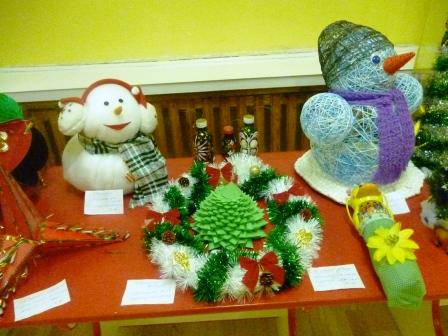 ФЕВРАЛЬ
Тема периода «Для меня всегда герой - самый лучший папа мой!»
Физкультурно-музыкальное развлечение  «Вместе с папой»
Цель: приобщение детей и родителей к здоровому образу жизни через совместные спортивные мероприятия с родителями.
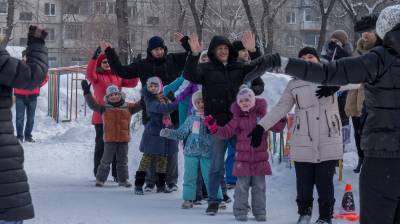 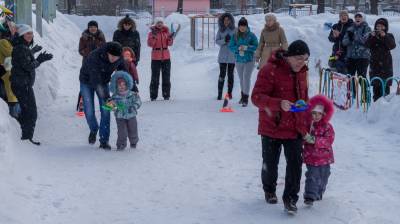 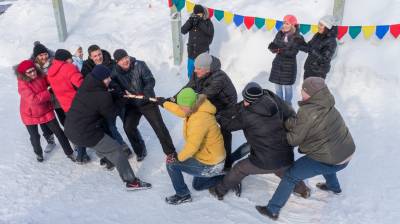 Открытые образовательные мероприятия «Правила поведения»
Цель: вовлечение родителей воспитанников в воспитательно-образовательную деятельность детского сада.
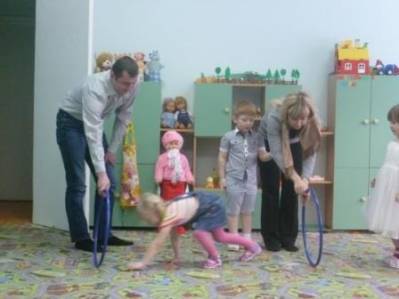 МАРТ
Тема периода «Ласточка с весною в гости к нам спешит»

Праздник  «8 марта»
Цель: вовлечение родителей воспитанников в воспитательно-образовательную деятельность детского сада.
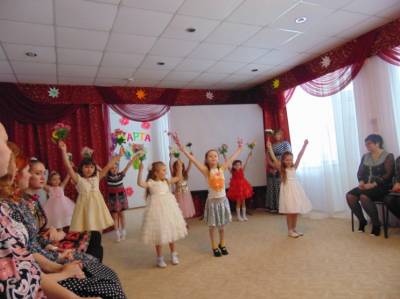 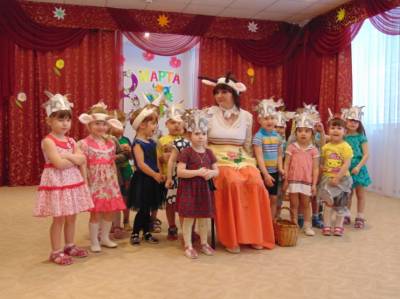 Открытые образовательные мероприятия «Здравствуй, весна!»
Цель: вовлечение родителей воспитанников в воспитательно-образовательную деятельность детского сада.
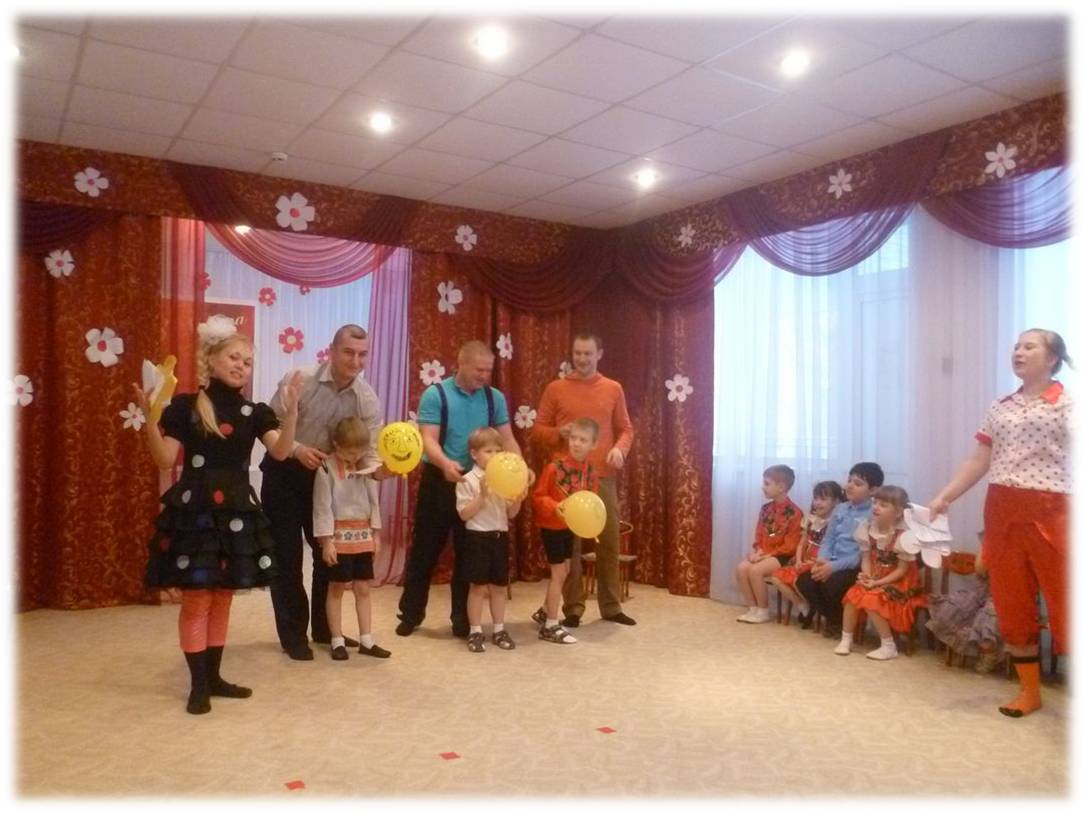 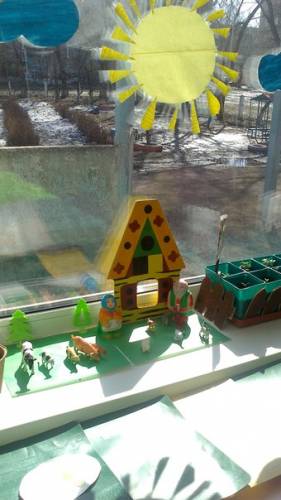 АПРЕЛЬ
Тема периода «Будем мы всегда ценить и природой  дорожить»

Открытые образовательные мероприятия «День Земли»
Цель: вовлечение родителей воспитанников в воспитательно-образовательную деятельность детского сада.
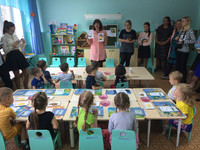 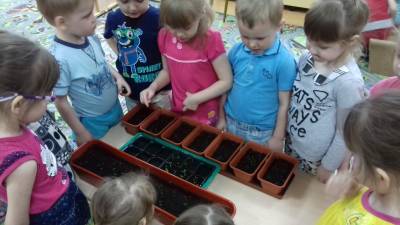 Родительское собрание  «Подведение итогов за 2015-2016 учебный год»
Цель: подвести итоги совместной деятельности за прошедший год, определить перспективы на будущее совместно с родителями.
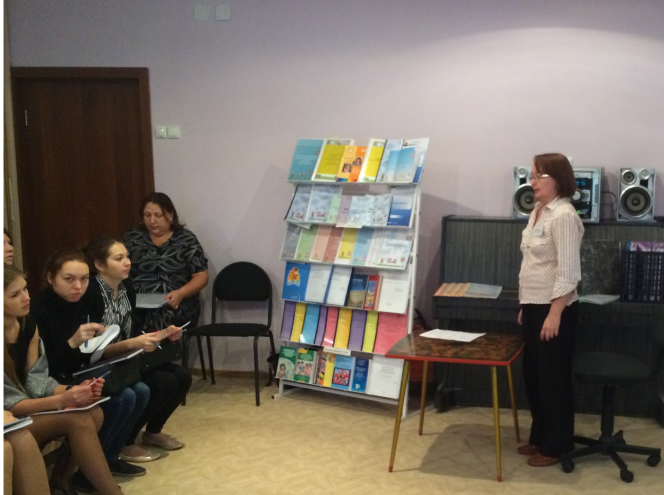 МАЙ
Тема периода: Скажем дружно деду:«Спасибо за победу!»»

Выпускной «До свидания, детский сад»
Цель: вовлечение родителей воспитанников в воспитательно-образовательную деятельность детского сада.
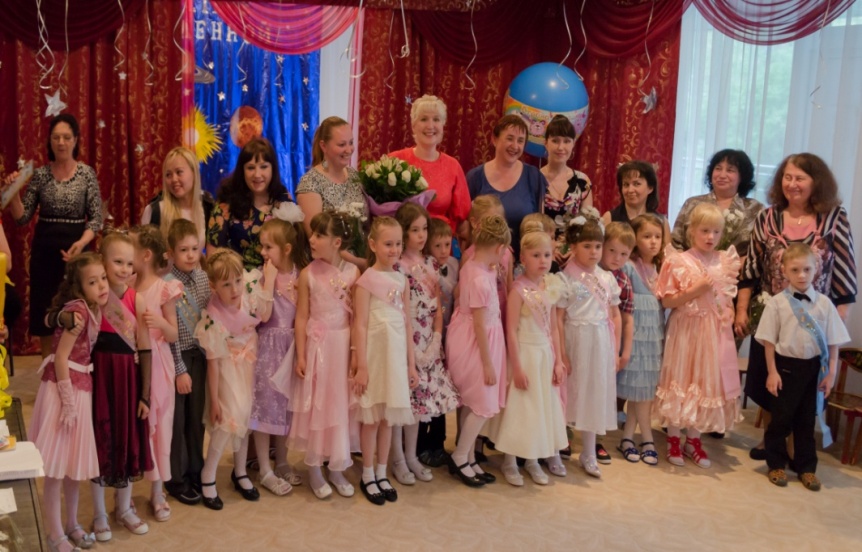 Проект «Помни имя свое»
Цель: совместно с родителями способствовать воспитанию граждан и патриотов своей страны.
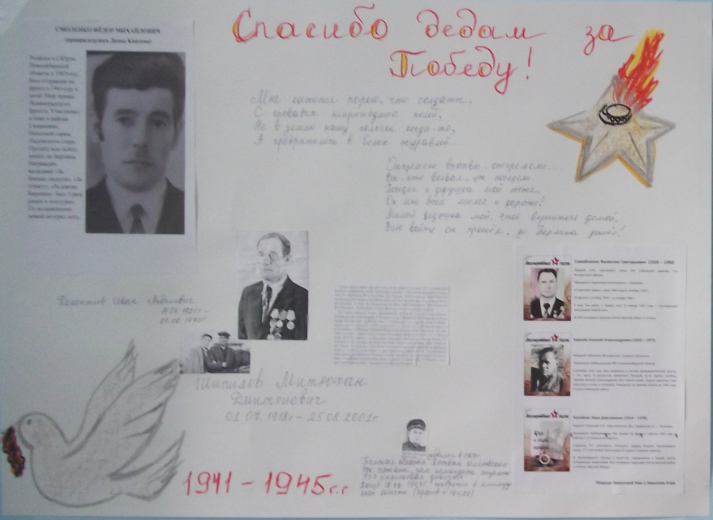 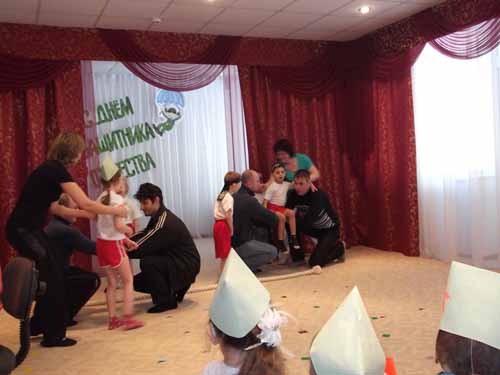 Участие в акции бессмертный полк
Цель: совместно с родителями способствовать воспитанию граждан и патриотов своей страны.
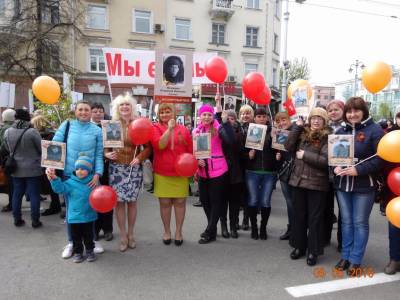 Праздник «День Памяти»
Цель: совместно с родителями способствовать воспитанию граждан и патриотов своей страны.
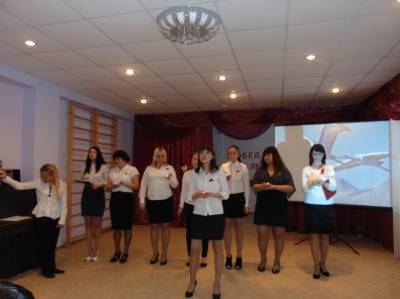 ИЮНЬ
Тема периода «Мы живем в России»
Праздник «День защиты детей»
Цель: вовлечение родителей воспитанников в воспитательно-образовательную деятельность детского сада.
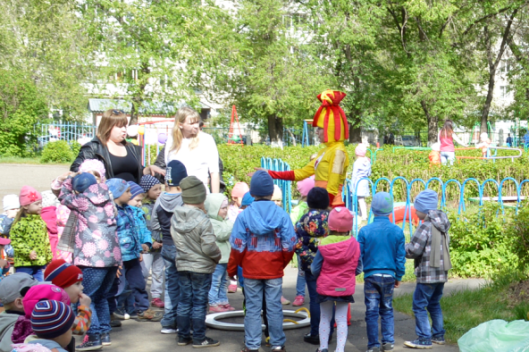 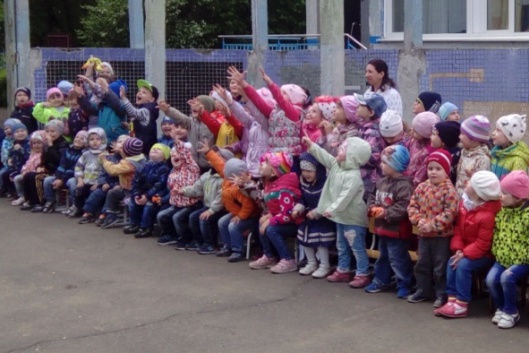 ИЮЛЬ
Тема периода «Наша дружная семья – папа, мама, брат и я!»
Физкультурное развлечение «День семьи»
Цель:  вовлечение родителей воспитанников в воспитательно-образовательную деятельность детского сада.
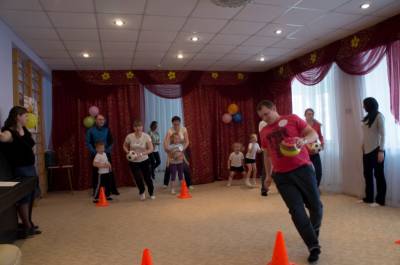 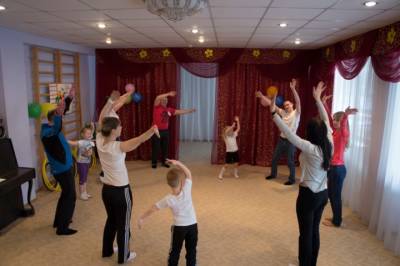 АВГУСТ
Тема периода «До свидания, детский сад!»
Встреча с педагогом психологом по адаптации  детей.
Цель: сохранение и укрепление психологического здоровья и эмоционального благополучия  детей, адаптация к условиям ДОУ
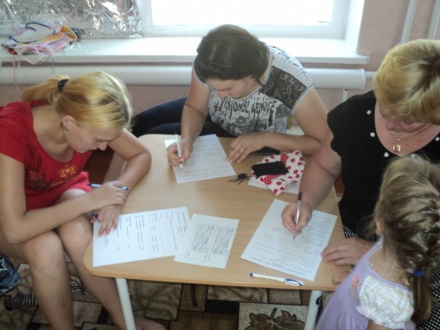